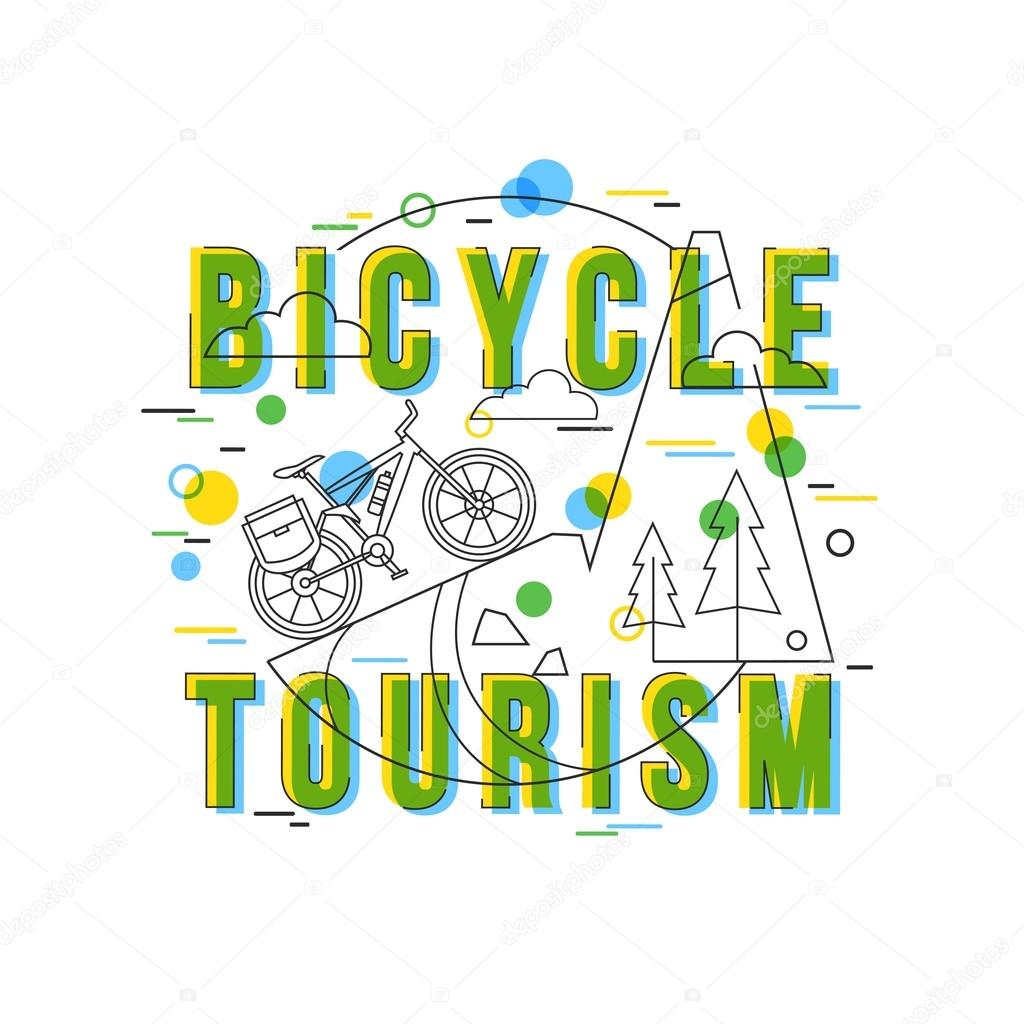 Studio 7aGroup B
Κορέντιος Γιώργος dpsd14044
Παγώνης Κωνσταντίνος dpsd13087
Πολίτη Νικολέτα    dpsd12077
Σολωμού Μαρίνα – Έλλη  dpsd13104
Ταυρής Κωνσταντίνος dpsd13109
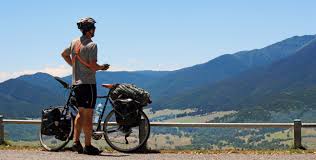 Προβληματικός Χώρος
Ελλιπής πληροφόρηση των τουριστών που επισκέπτονται το νησί και επιλέγουν το ποδήλατο σαν μέσο μετακίνησής και περιήγησής τους.
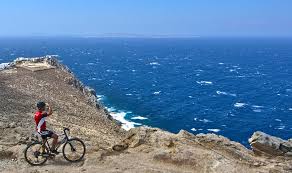 Brief
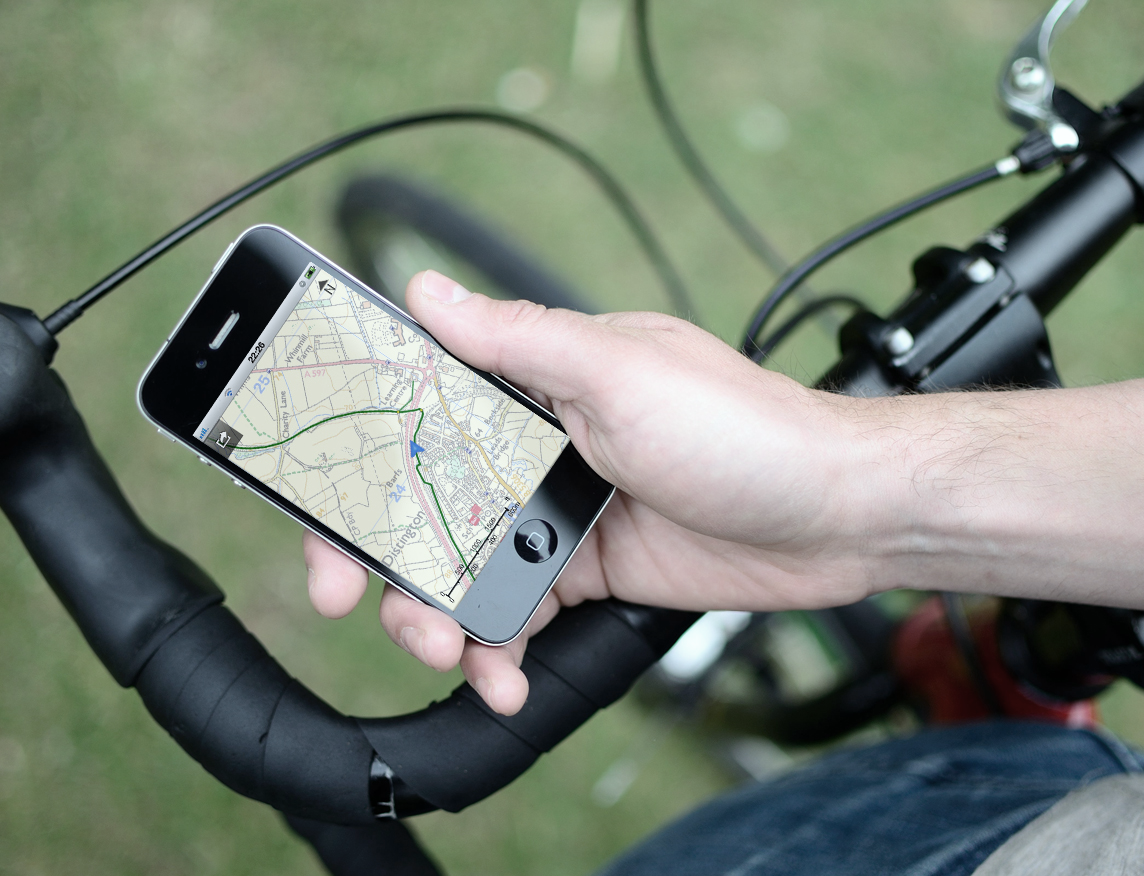 Ανάπτυξη εφαρμογής η οποία θα προβάλει διαδρομές, αξιοθέατα και χρήσιμα σημεία παροχής υπηρεσιών. Απευθύνεται στους ενήλικους τουρίστες της Σύρου, οι οποίοι μπορεί να είναι ήδη λάτρεις του ποδηλάτου ή  να είναι τουρίστες που επιλέγουν να περιηγηθούν με το ποδήλατο για να γνωρίσουν τη Σύρο.
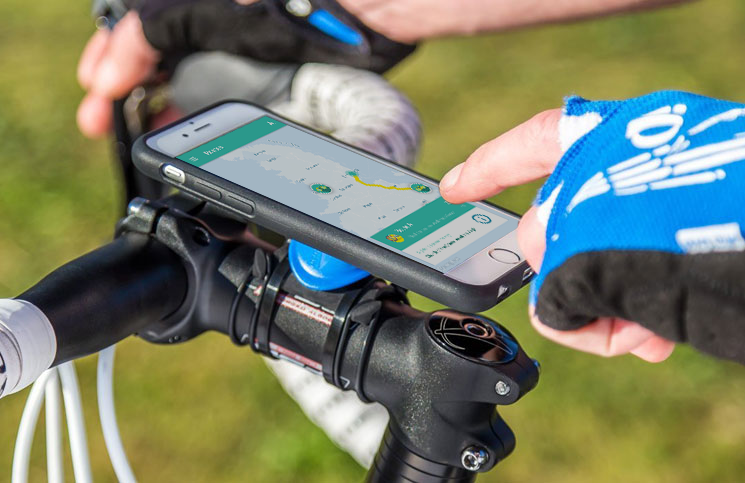 Έρευνα Χρηστών
Έλληνες/Ξένοι τουρίστες
Αγαπούν τον αθλητισμό 
Δεν ενδιαφέρονται για την αγωνιστική ποδηλασία
CycleMap
MapMyRide
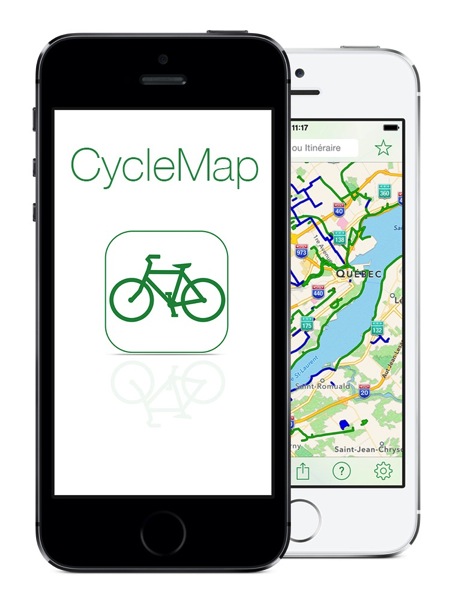 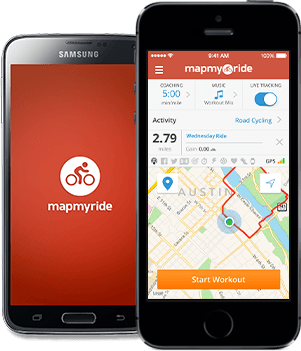 Ανταγωνιστές
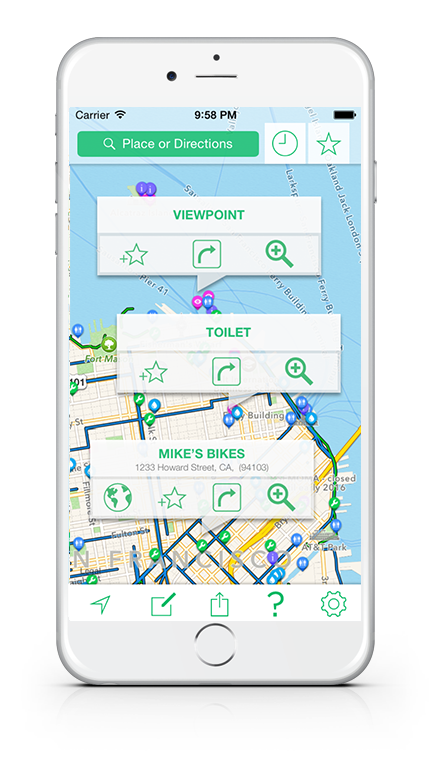 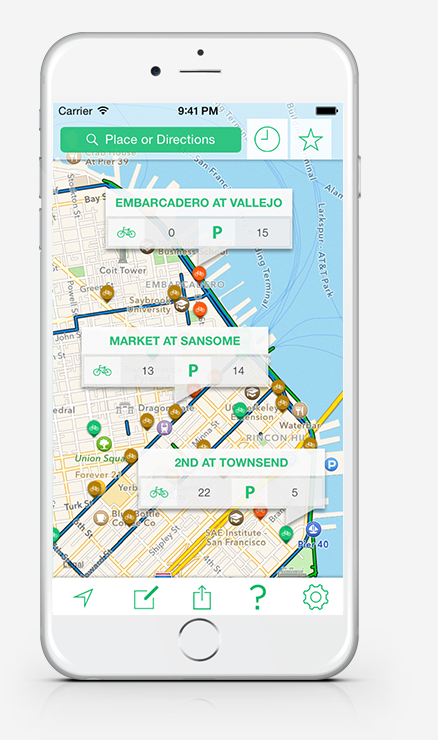 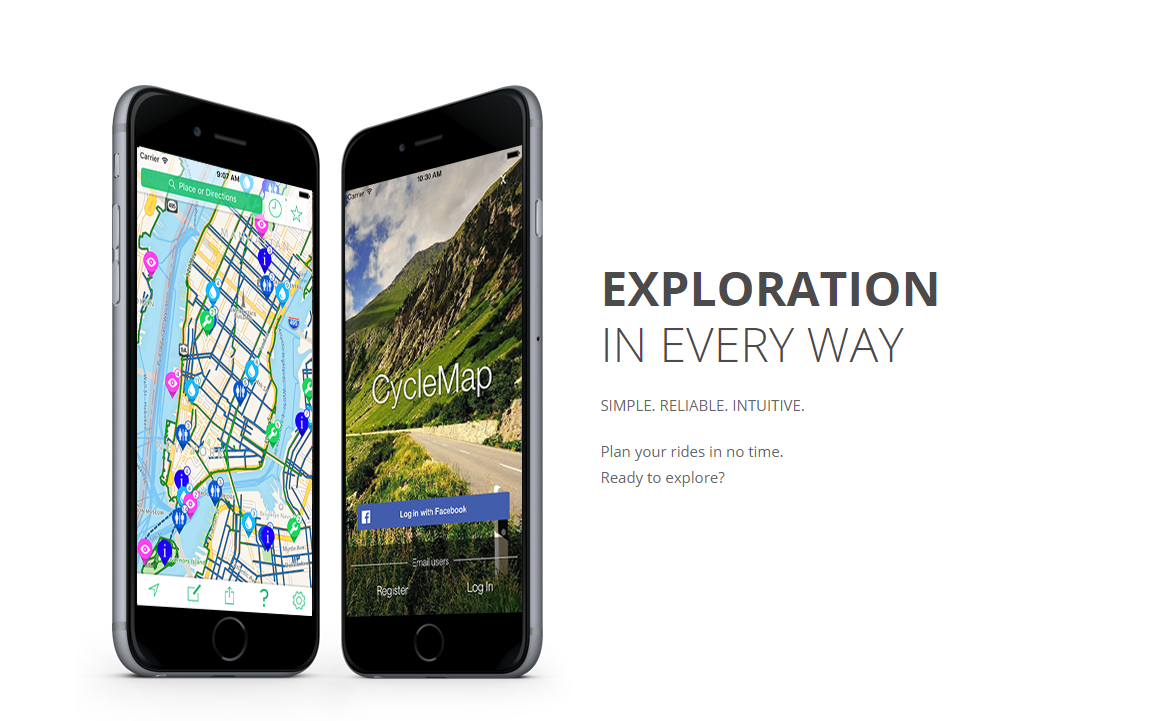 Δυνατότητες Εφαρμογής:
Εύρεση ποδηλατικής διαδρομής.
Σχεδιασμός διαδρομής από την τοποθεσία του χρήστη ή άλλο σημείο έναρξης.
Ενημέρωση για τη θέση του χρήστη κάθε στιγμή
Προσαρμογή διαδρομής.
Συχνή ενημέρωση των διαδρομών.
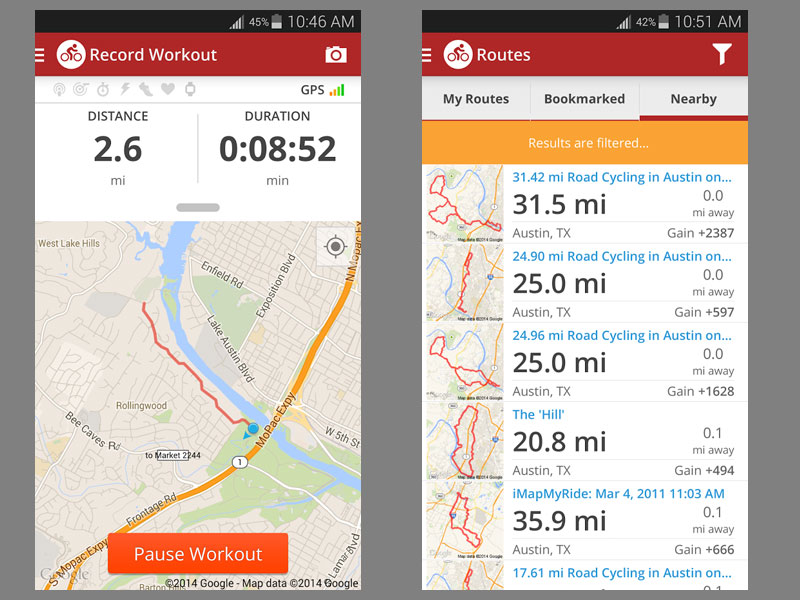 Δυνατότητες Εφαρμογής
Εμφάνιση διαδρομής και προορισμού
 Ενημέρωση τοποθεσίας του χρήστη
 Καταγραφή δραστηριότητας του χρήστη
 Καταγραφή διατροφής του χρήστη
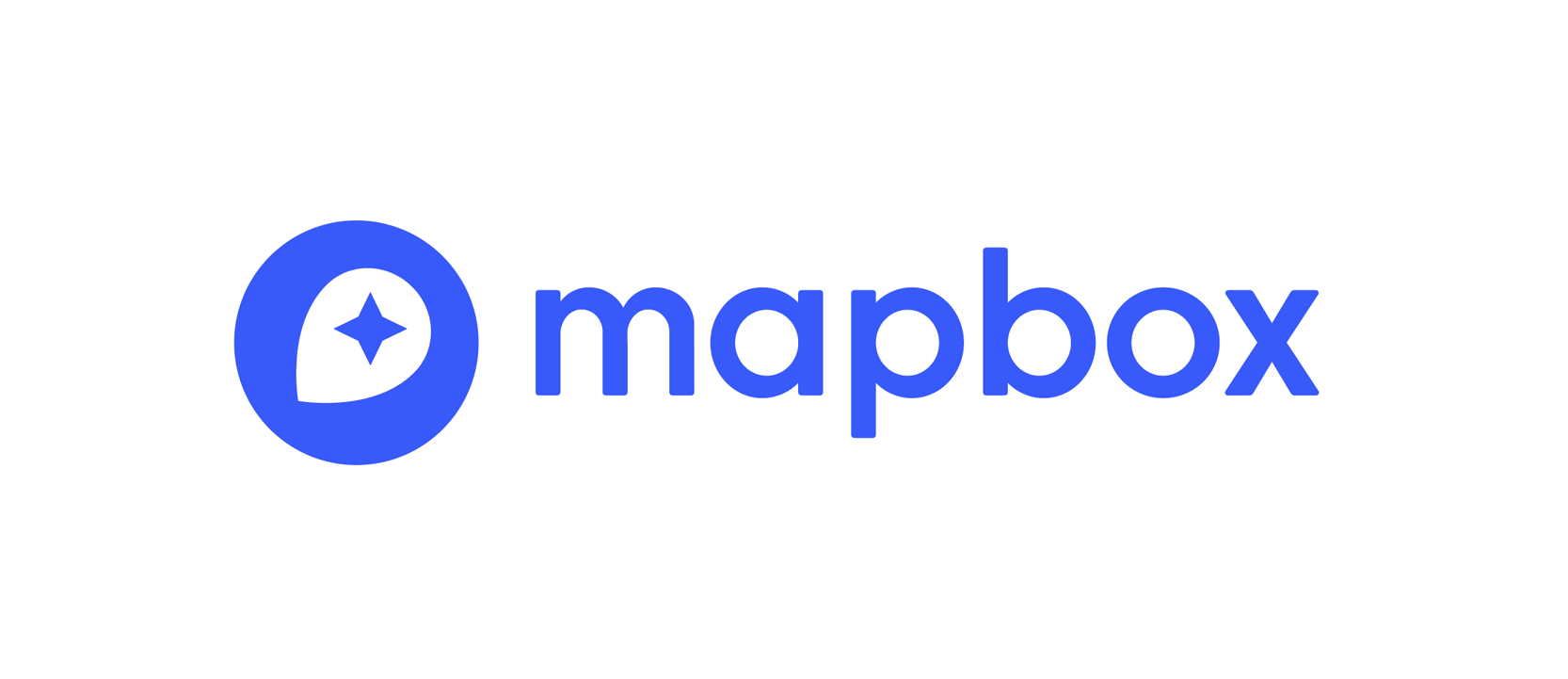 Τεχνολογία Χαρτογράφησης
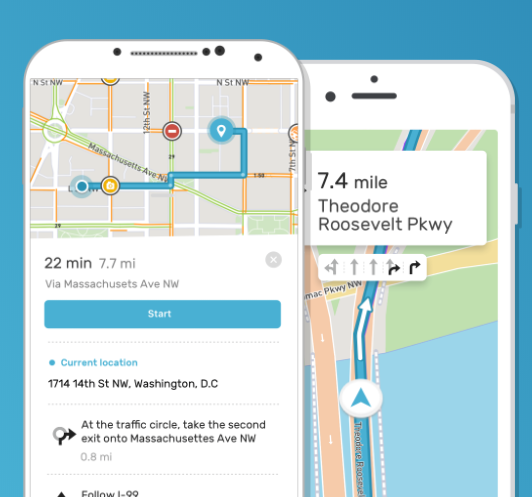 Δυνατότητες τεχνολογίας
Μορφοποίηση δια δραστικών χαρτών
Επιλογή είδους χάρτη:
Navigation
Satellite Streets
Outdoors
Streets
Dark
Light
Turn-by-turn Navigation
Open Source
Design Stoudio για σχεδίαση 
προσωποποιημένου χάρτη
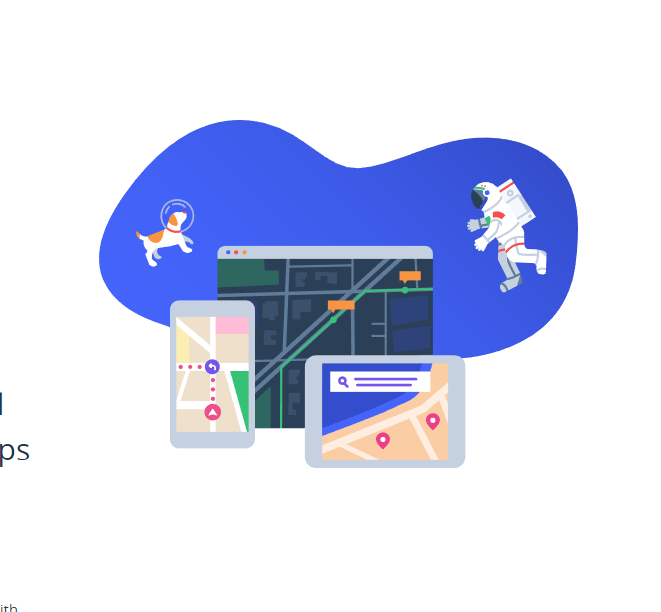 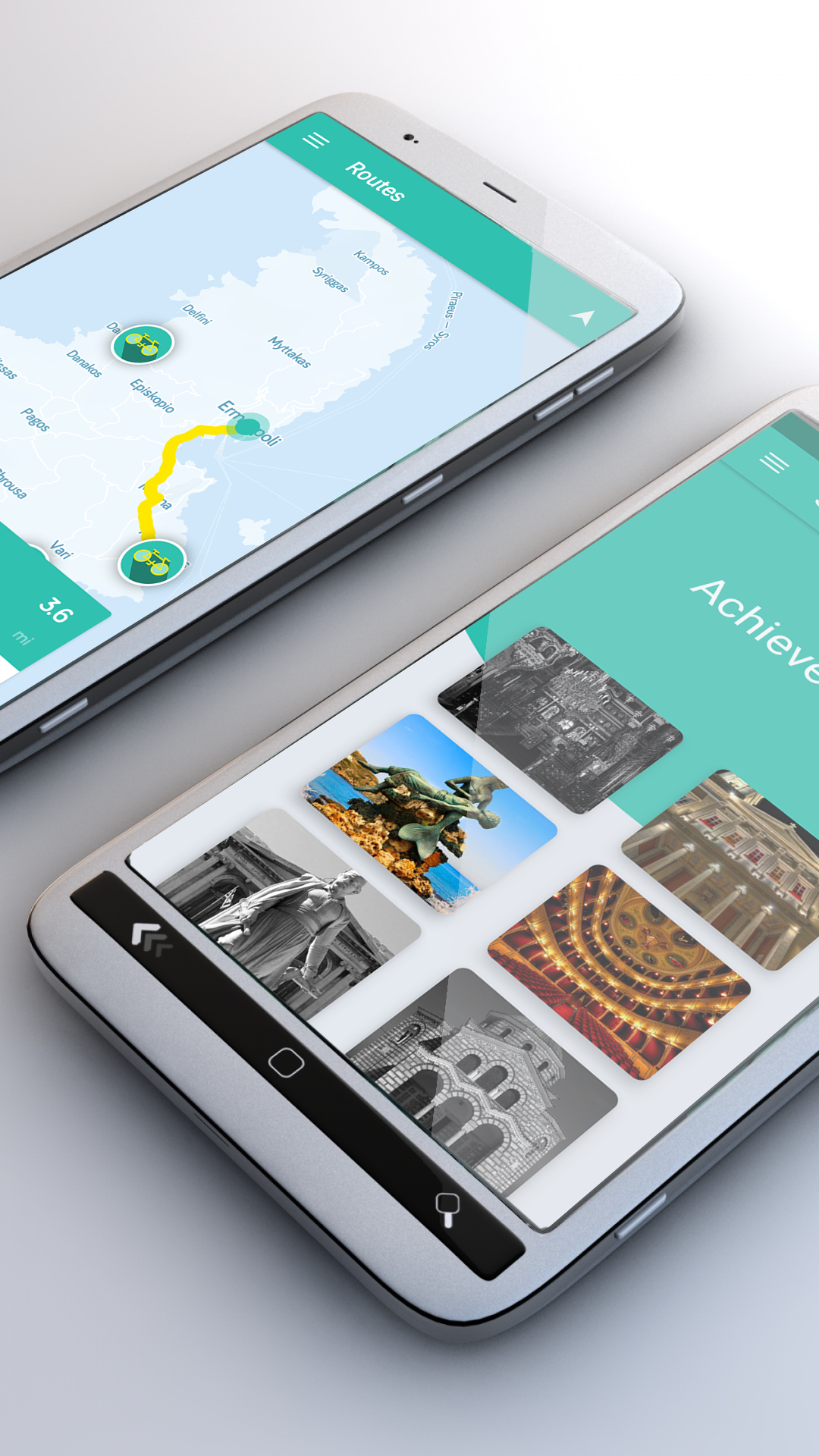 Prototyping&Evaluation
Home Screen
Loading Screen
Log In
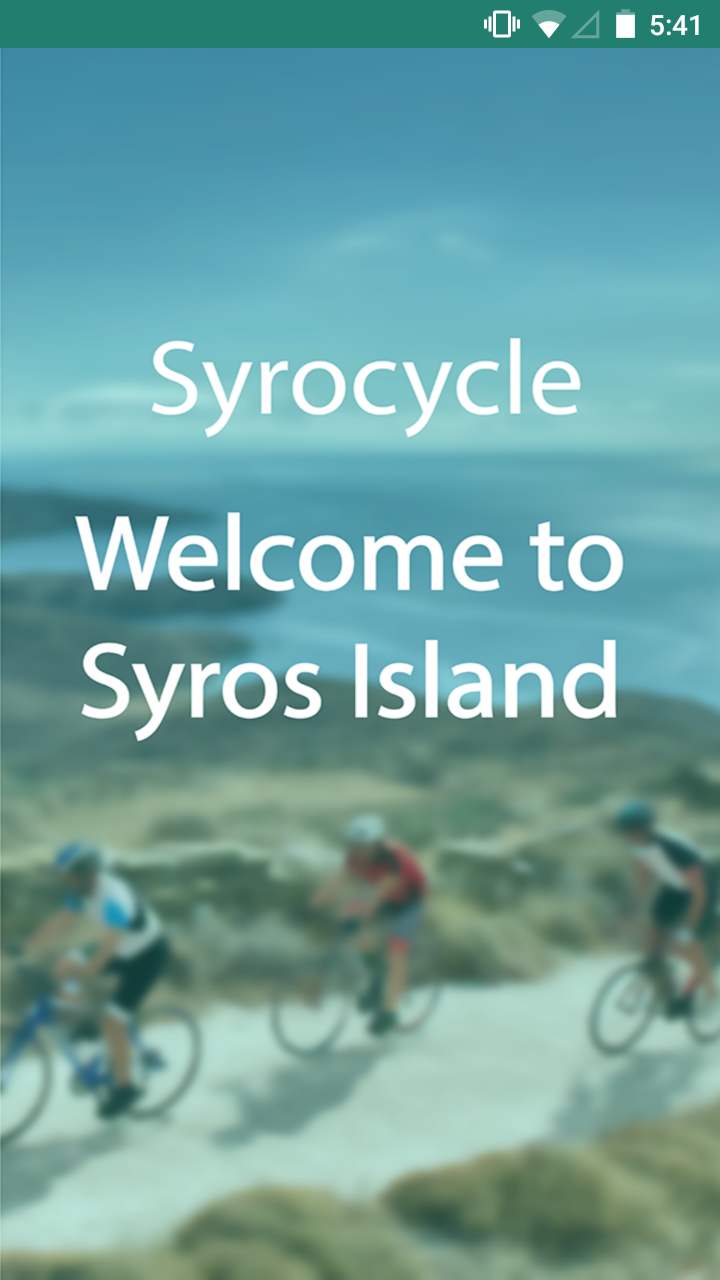 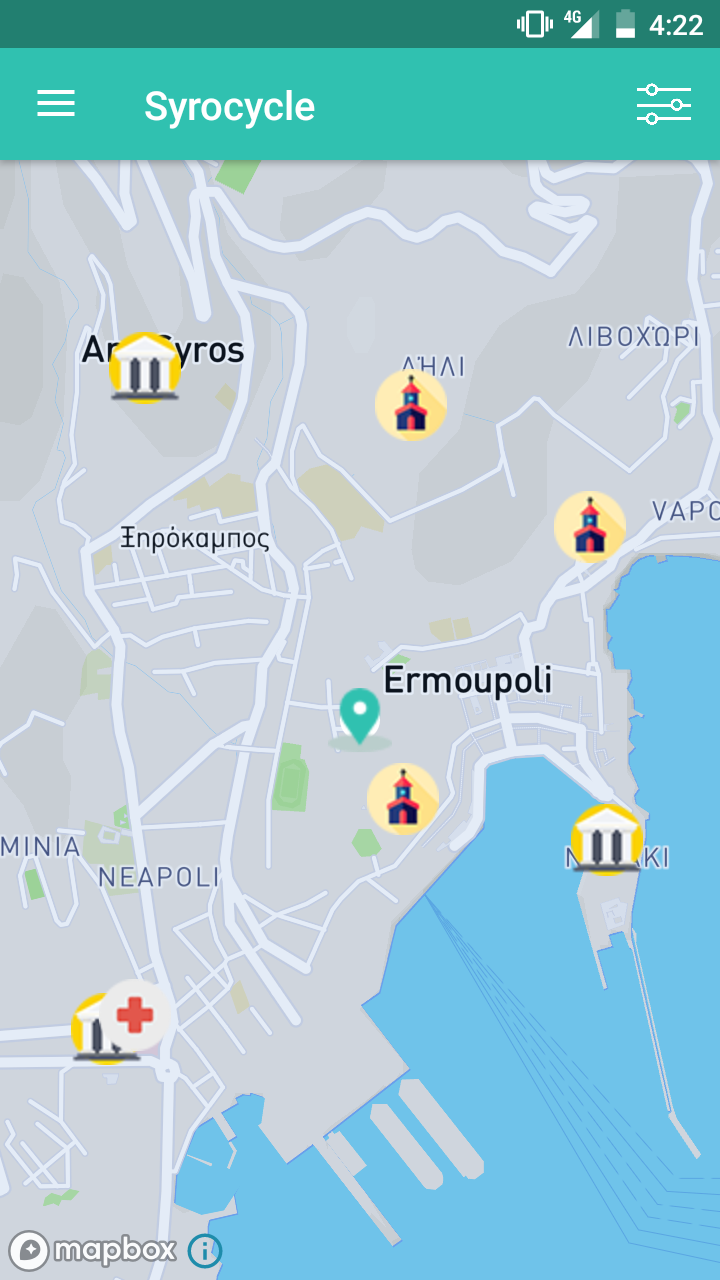 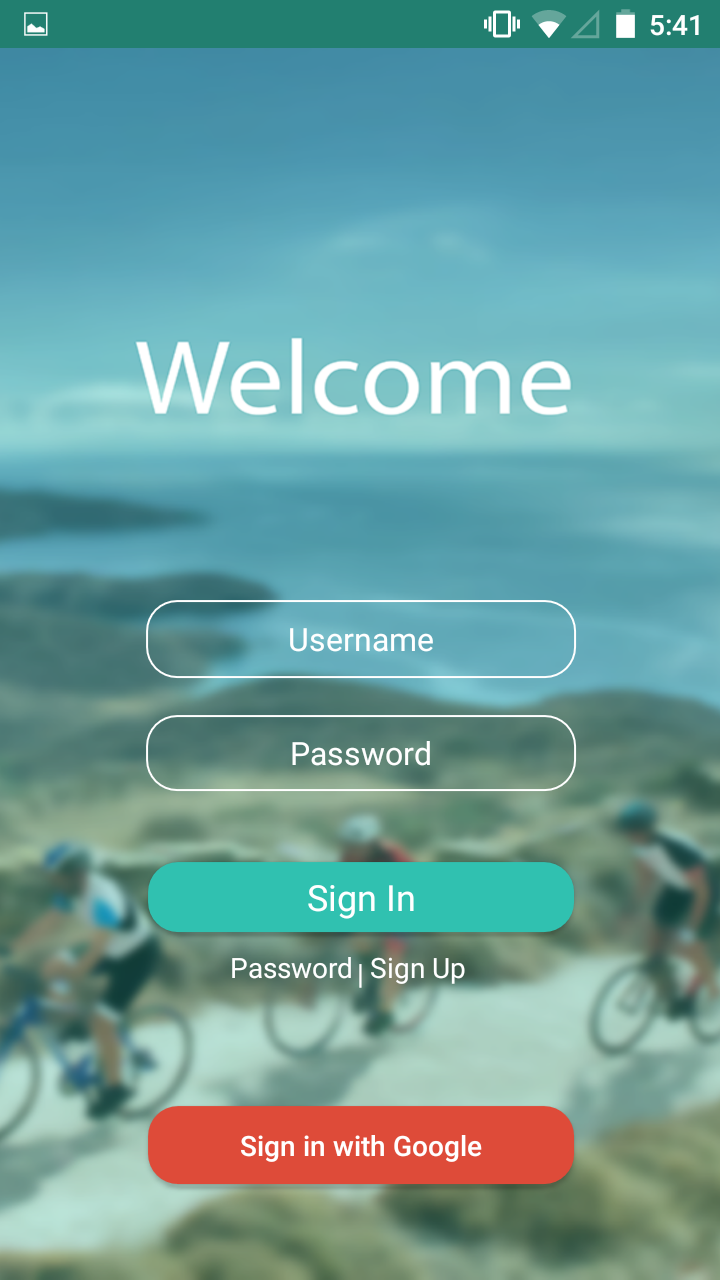 Menu Button
Top Routes
Achievements
Statistics
Language 
Help
Profile
Log Out
Top Routes
Route Information
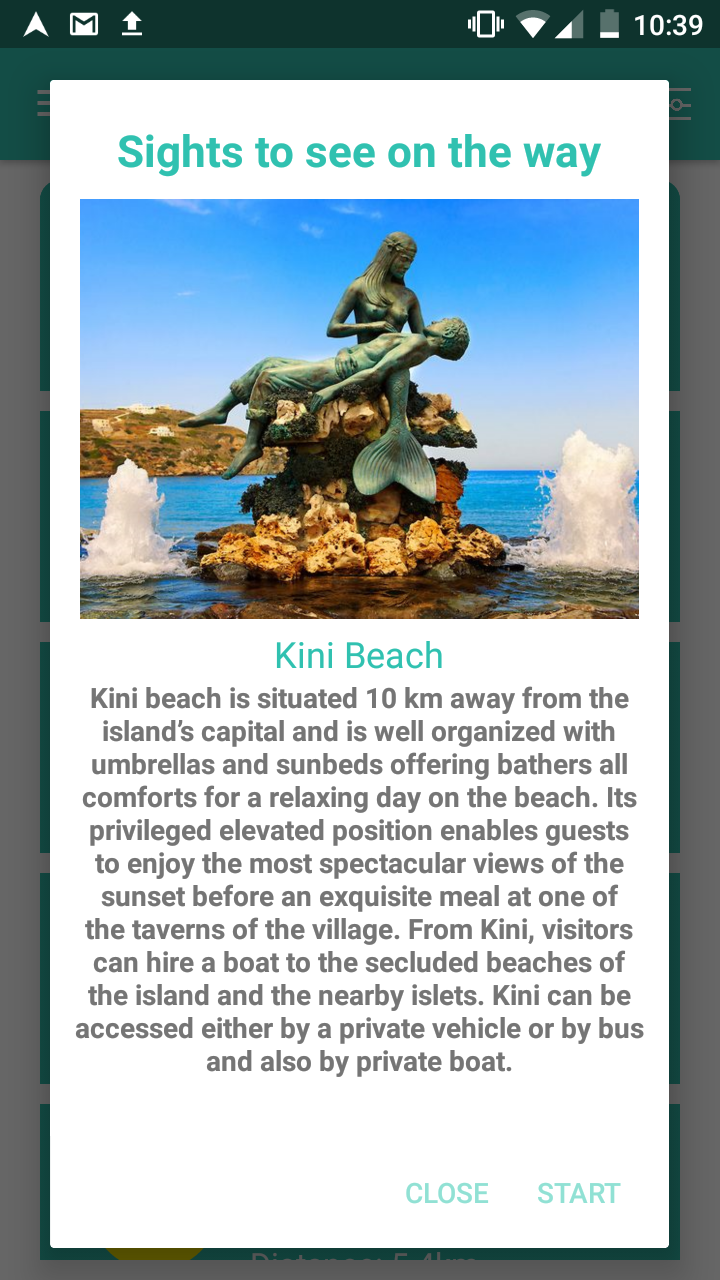 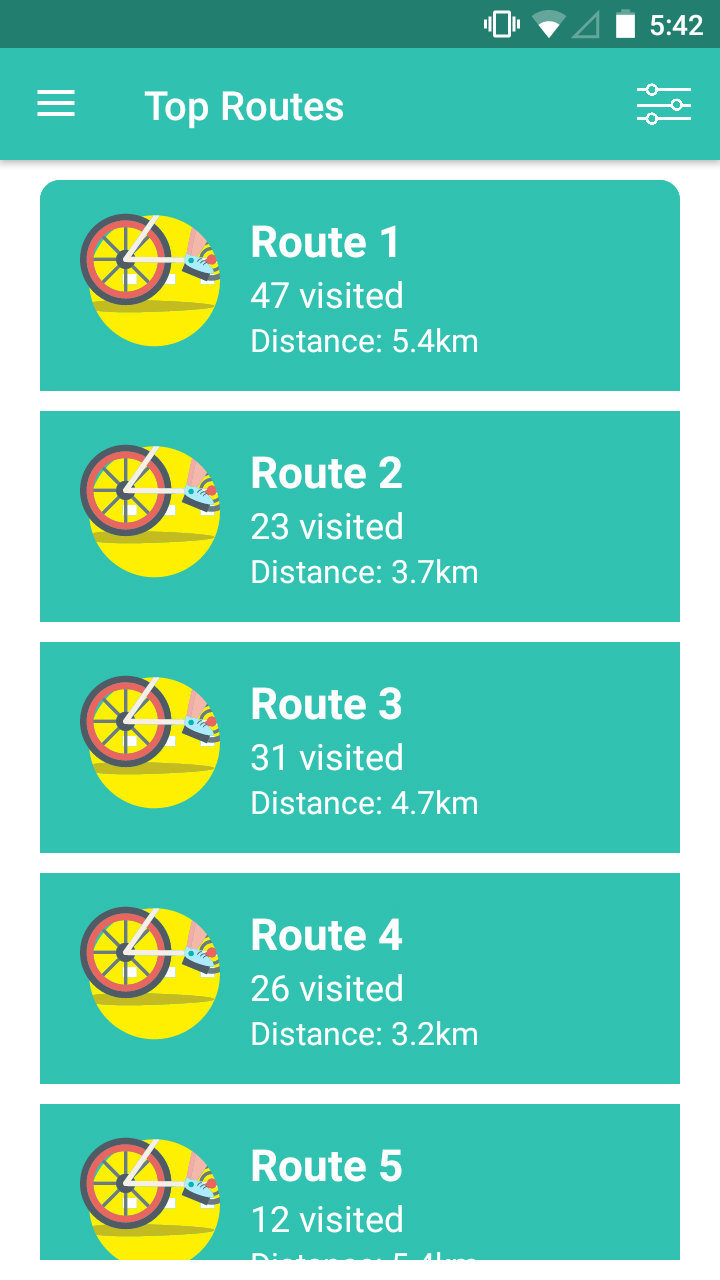 10 πιο δημοφιλής διαδρομές

Πληροφορίες διαδρομής

Δυνατότητα πλοήγησης επιλεγμένης διαδρομής
Achievements
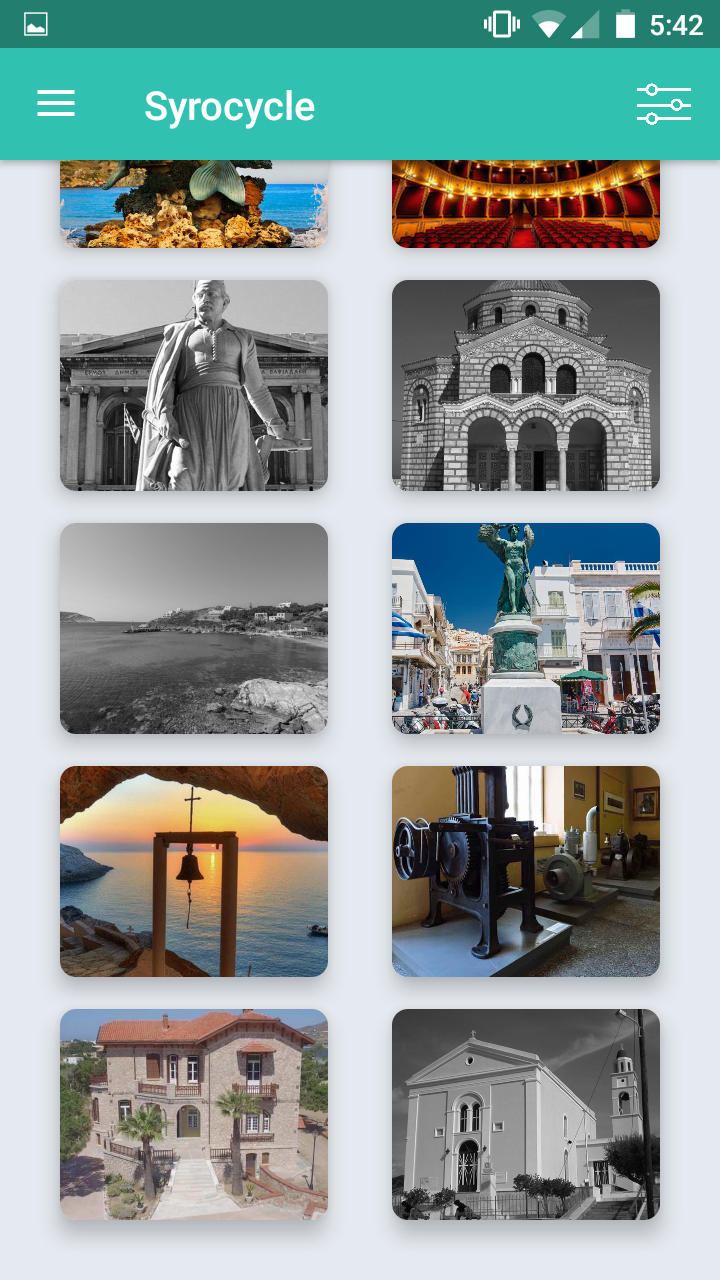 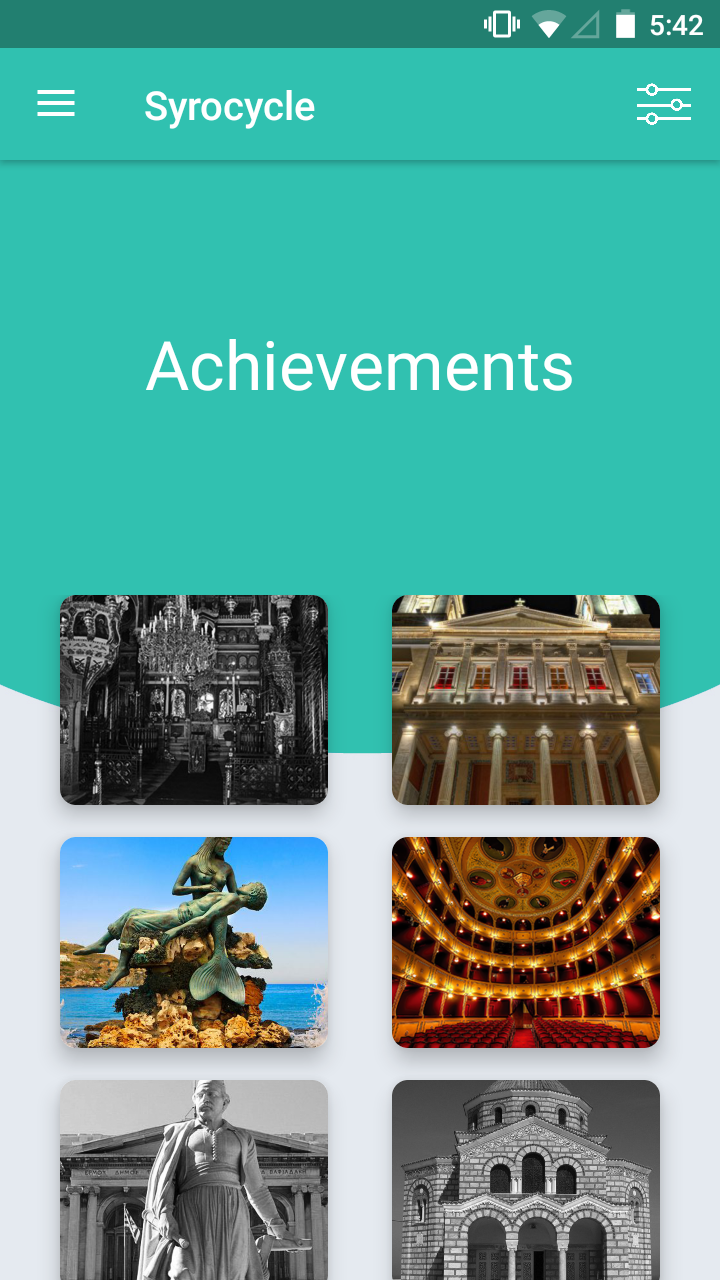 Λίστα από αξιοθέατα της Σύρου
Μουσεία
Σημαντικά μνημεία
Εκκλησίες
Παραλίες
Εικόνες είναι κλειδωμένες μέχρι να 
      επισκεφτεί ο χρήστης το αξιοθέατο
Πληροφορίες για ότι έχει ξεκλειδώσει
Profile
Filters
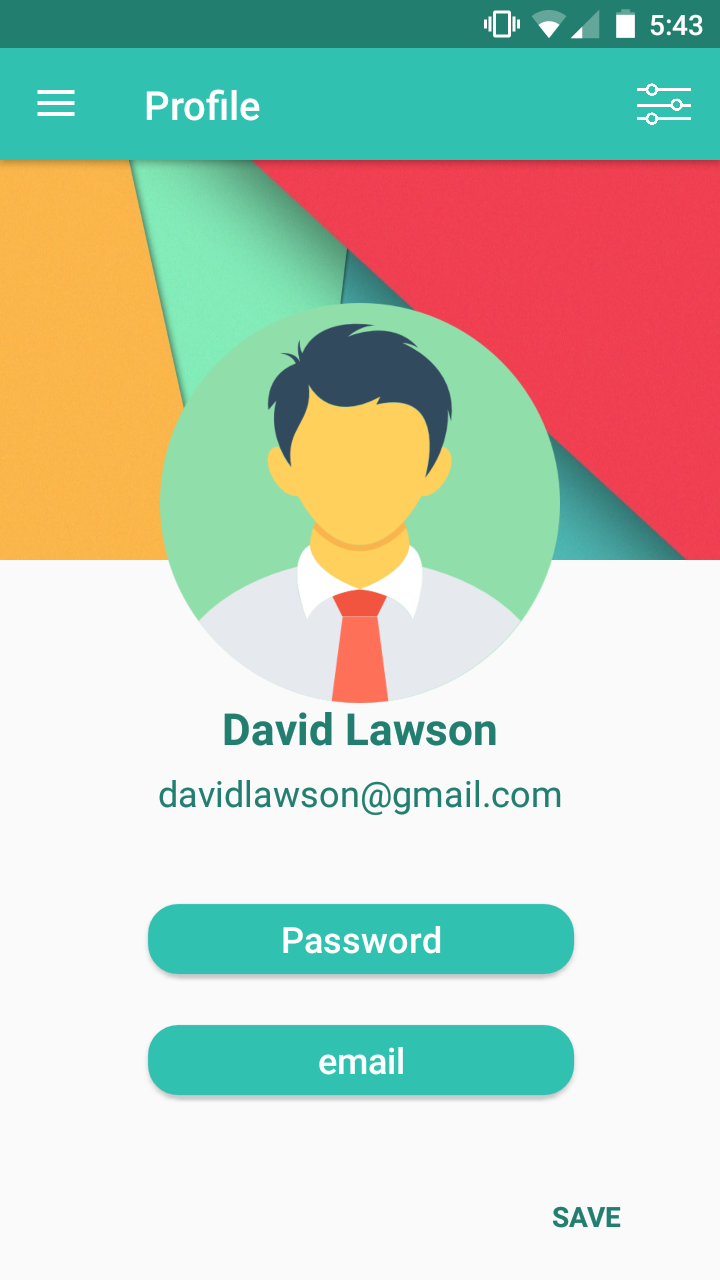 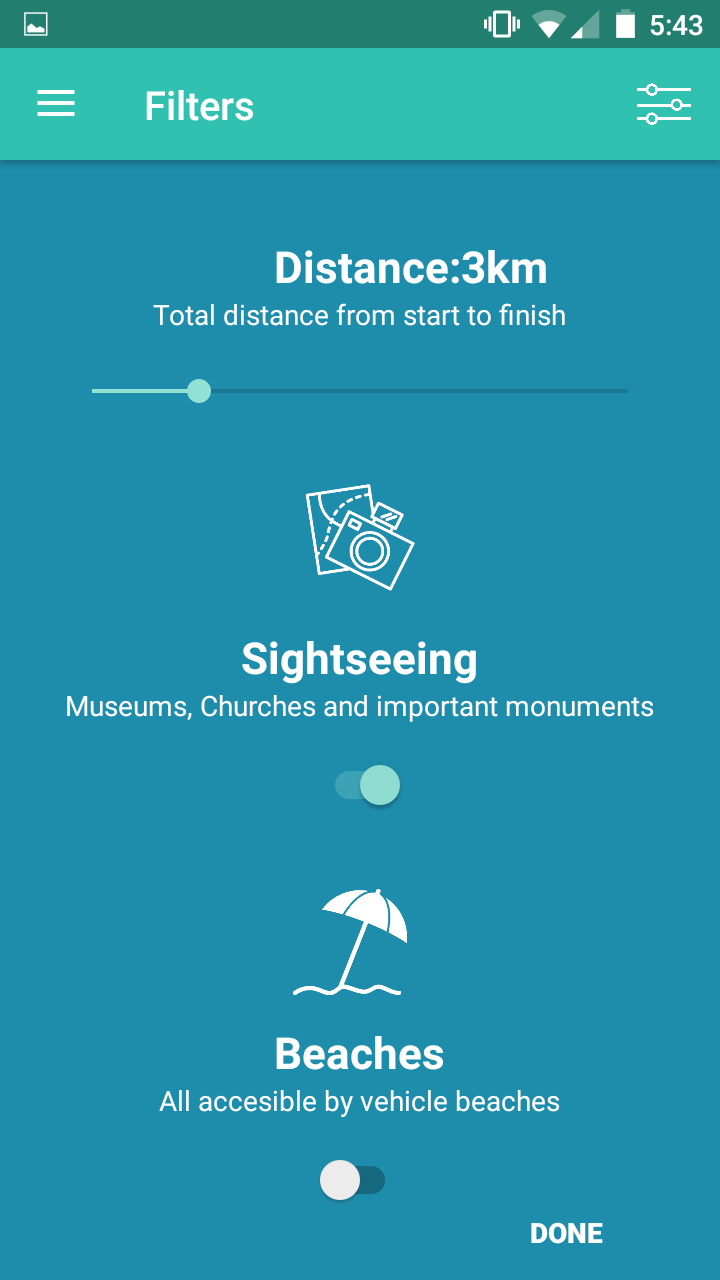 Εξατομίκευση διαδρομής
Απόσταση έως και 15χλμ.
Ενεργοποίηση επιλογής για 
αξιοθέατα
Ενεργοποίηση επιλογής για
κατάληξη διαδρομής σε παράλια
Αλλαγή εικόνας προφίλ
Αλλαγή κωδικού πρόσβασης
Αλλαγή /επισκόπηση email
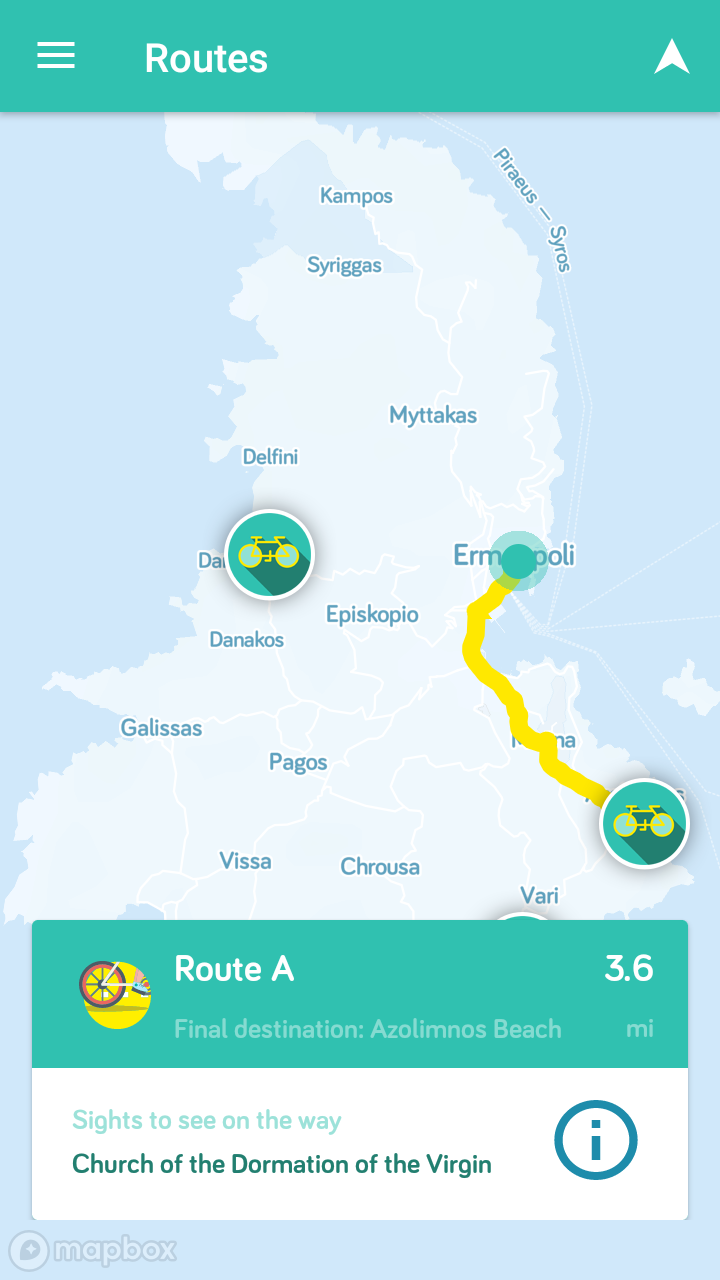 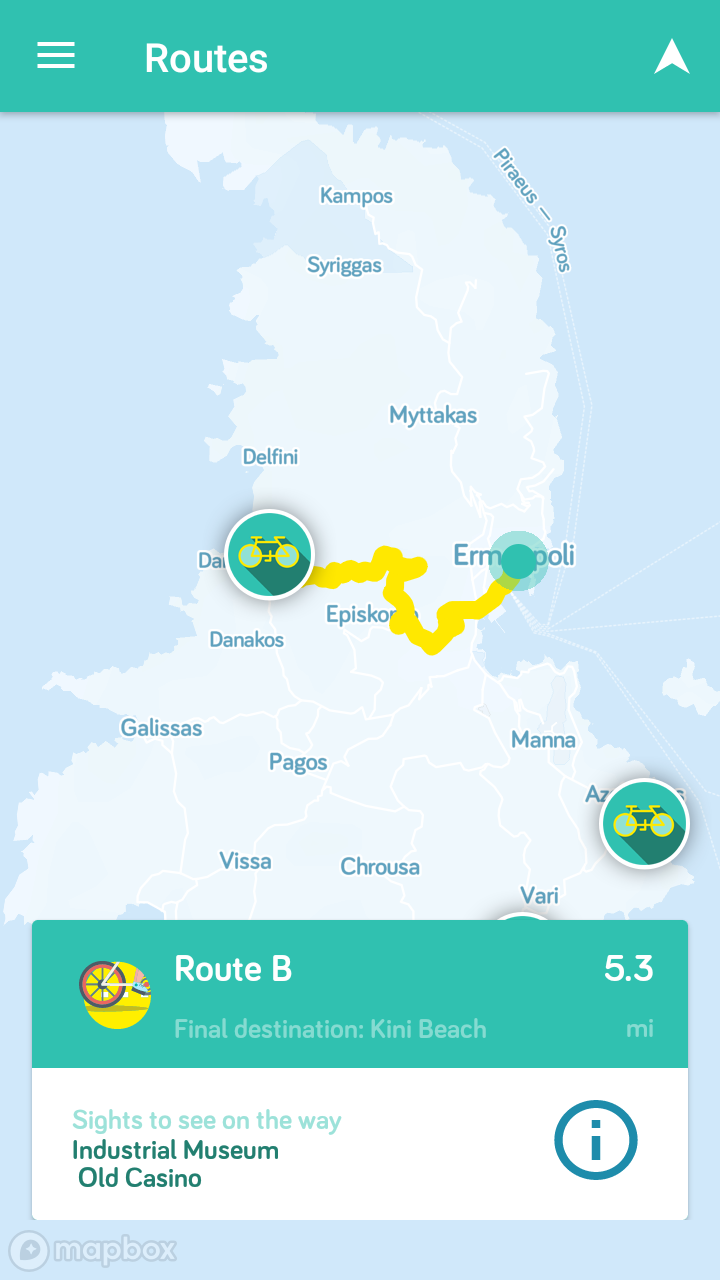 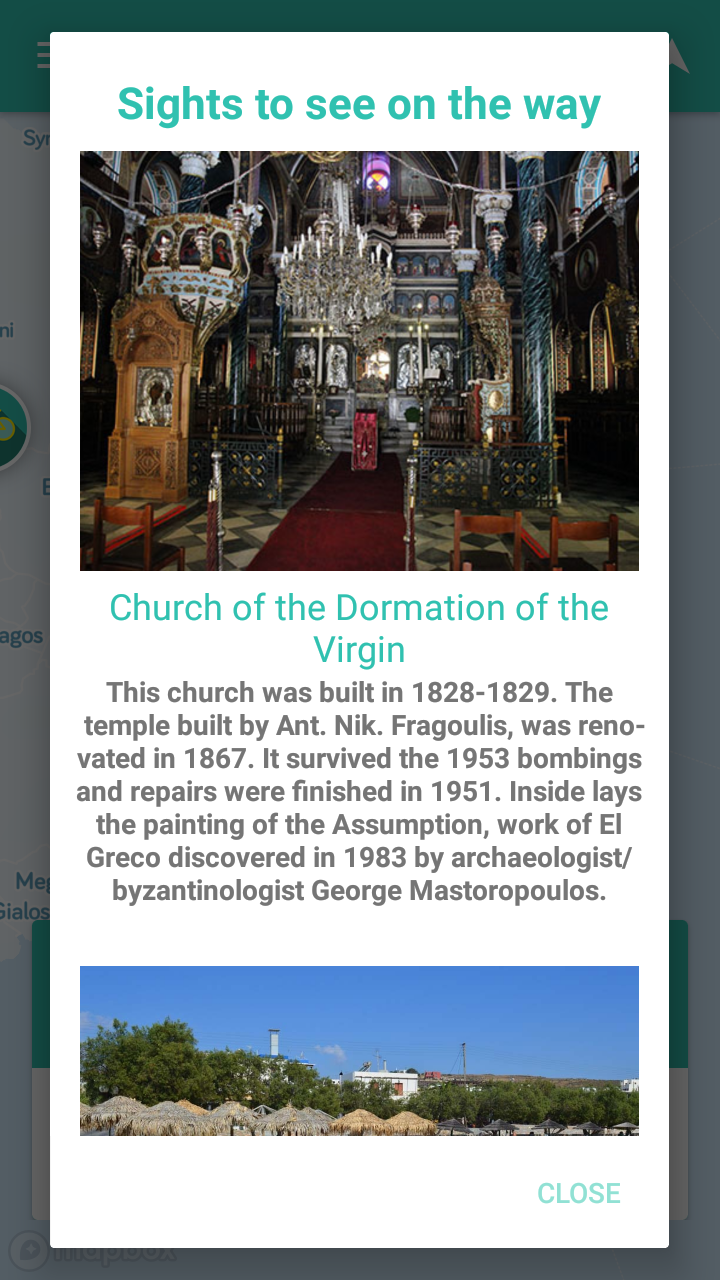 Εμφανίσει πολλαπλών διαδρομών που πληρούν
τις προϋποθέσεις  
Πληροφορίες διαδρομών
Πληροφορίες αξιοθέατων μέσα στη διαδρομή
Routes
Navigation Screen
Route incline
Route overview
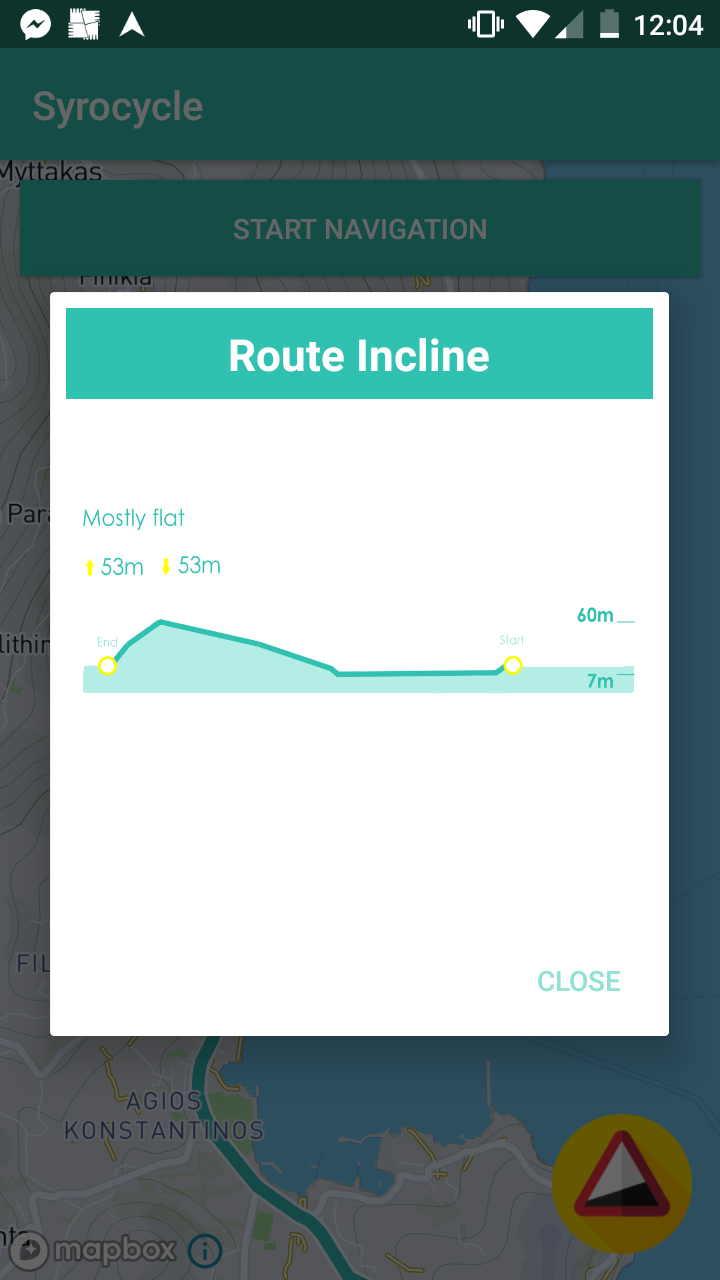 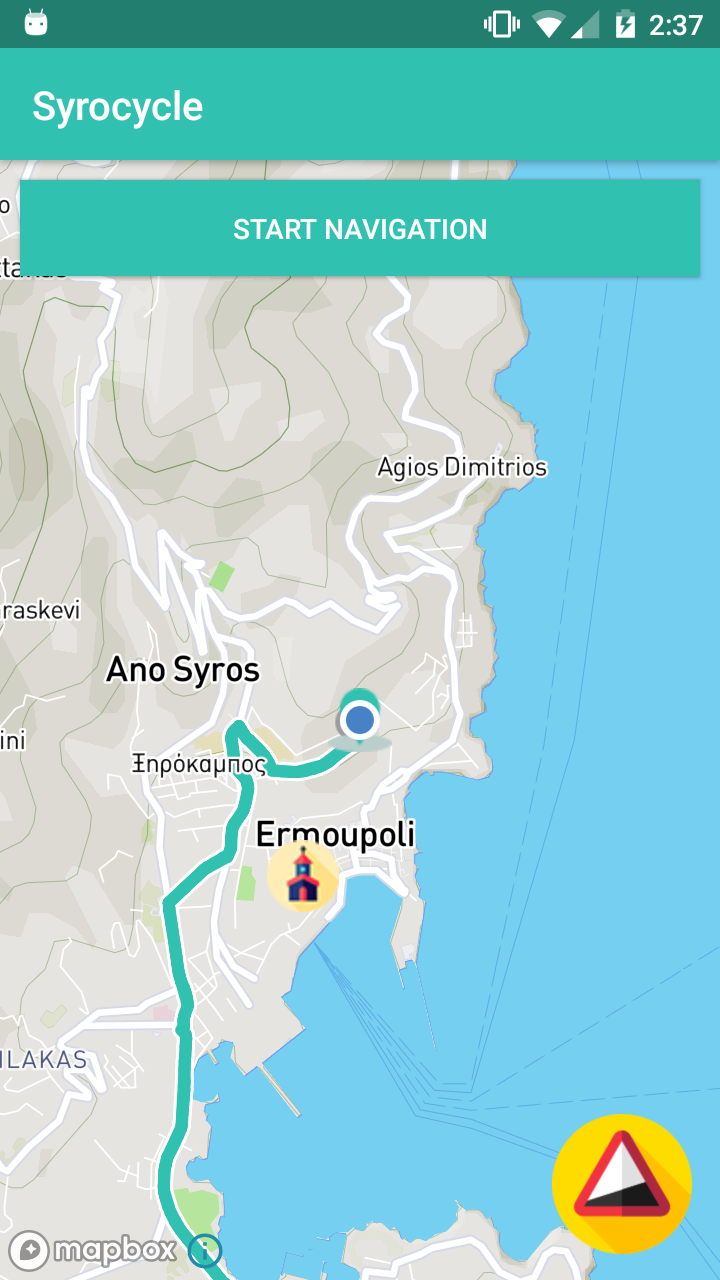 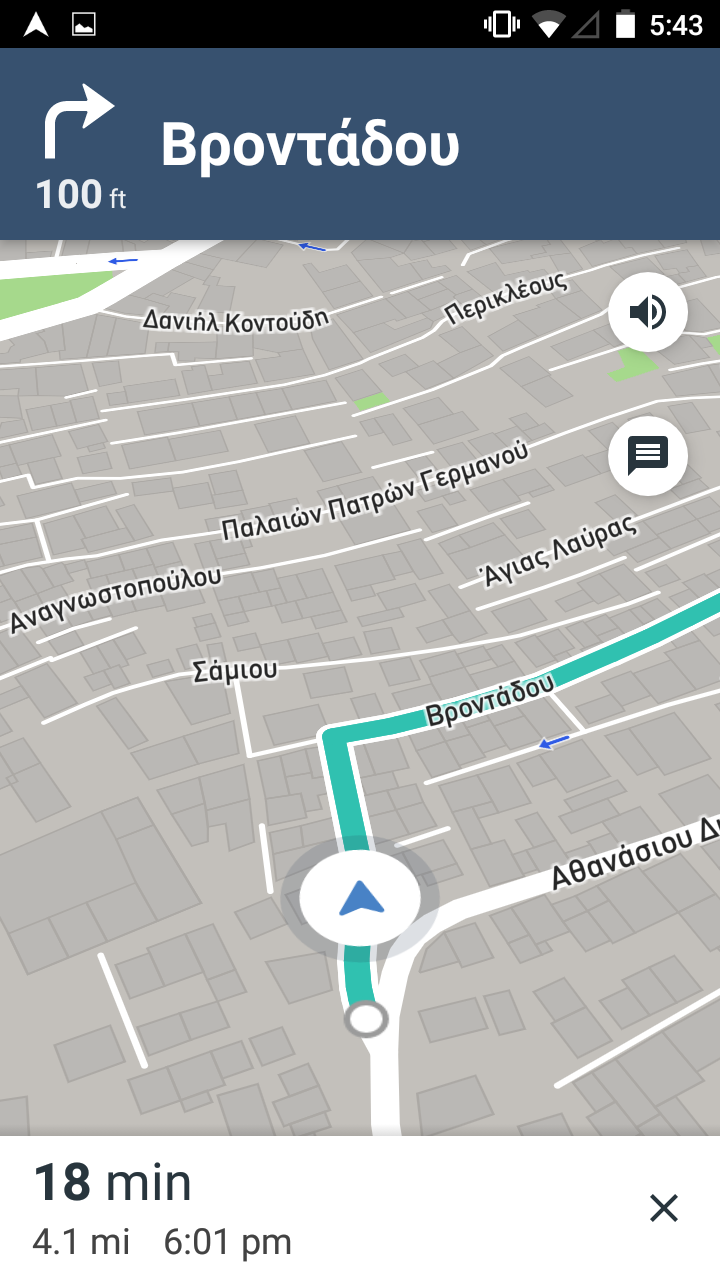 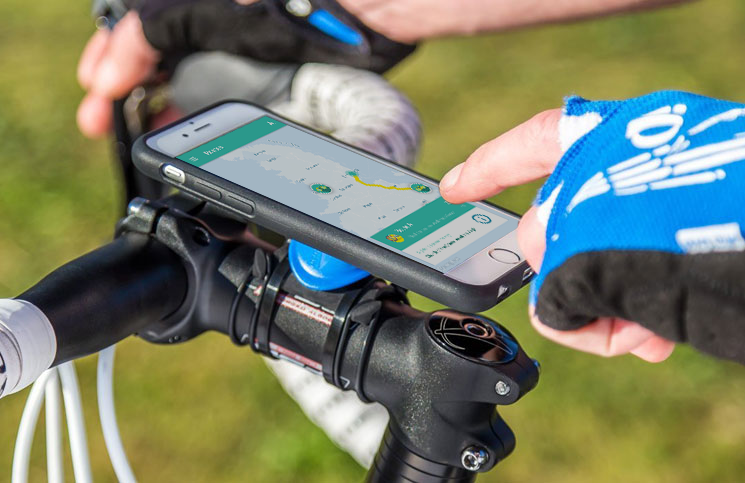 Evaluation
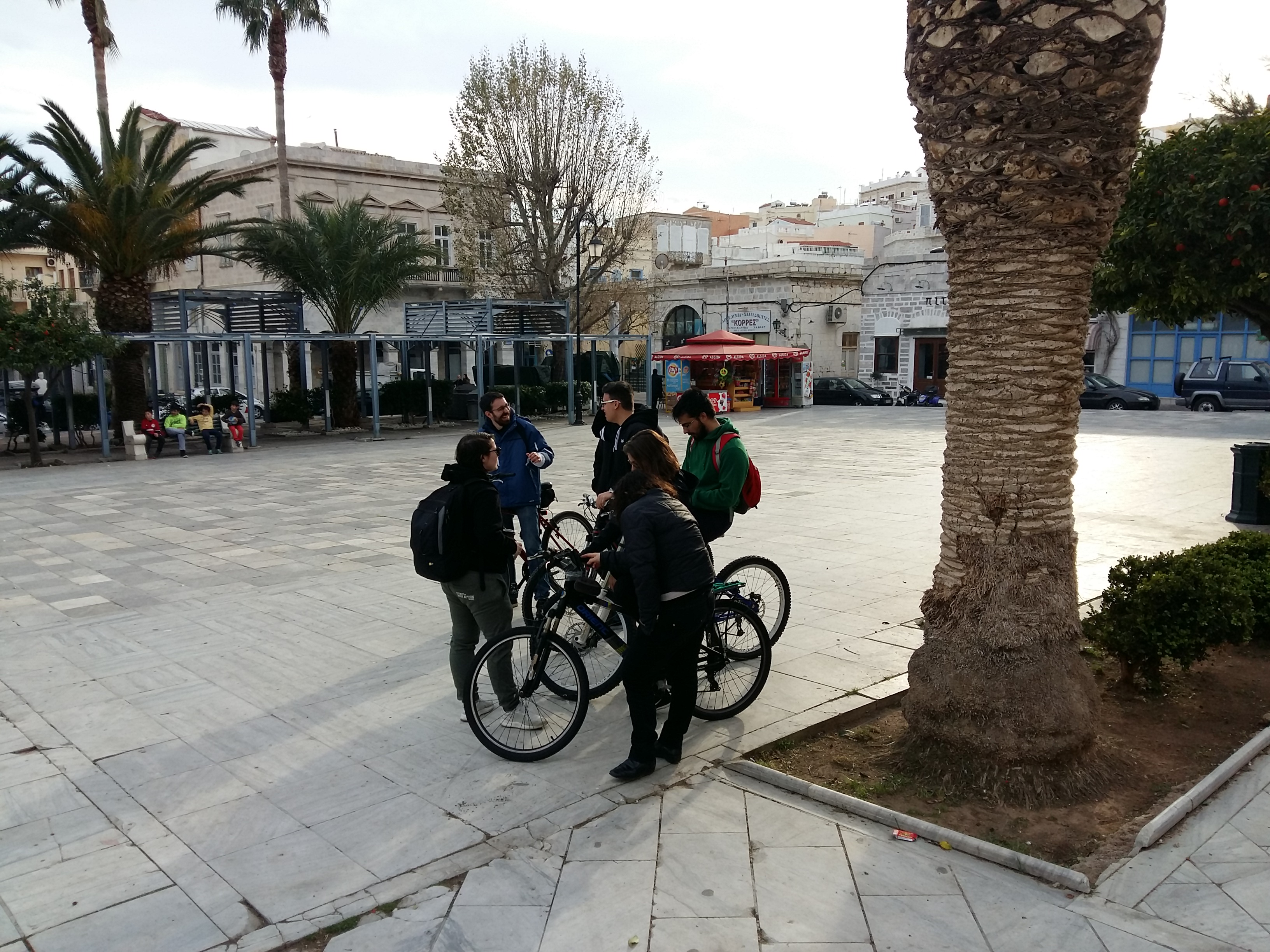 7 χρήστες
Αξιολόγηση ευχρηστίας
Think aloud Protocol
Καταγραφή οθόνης
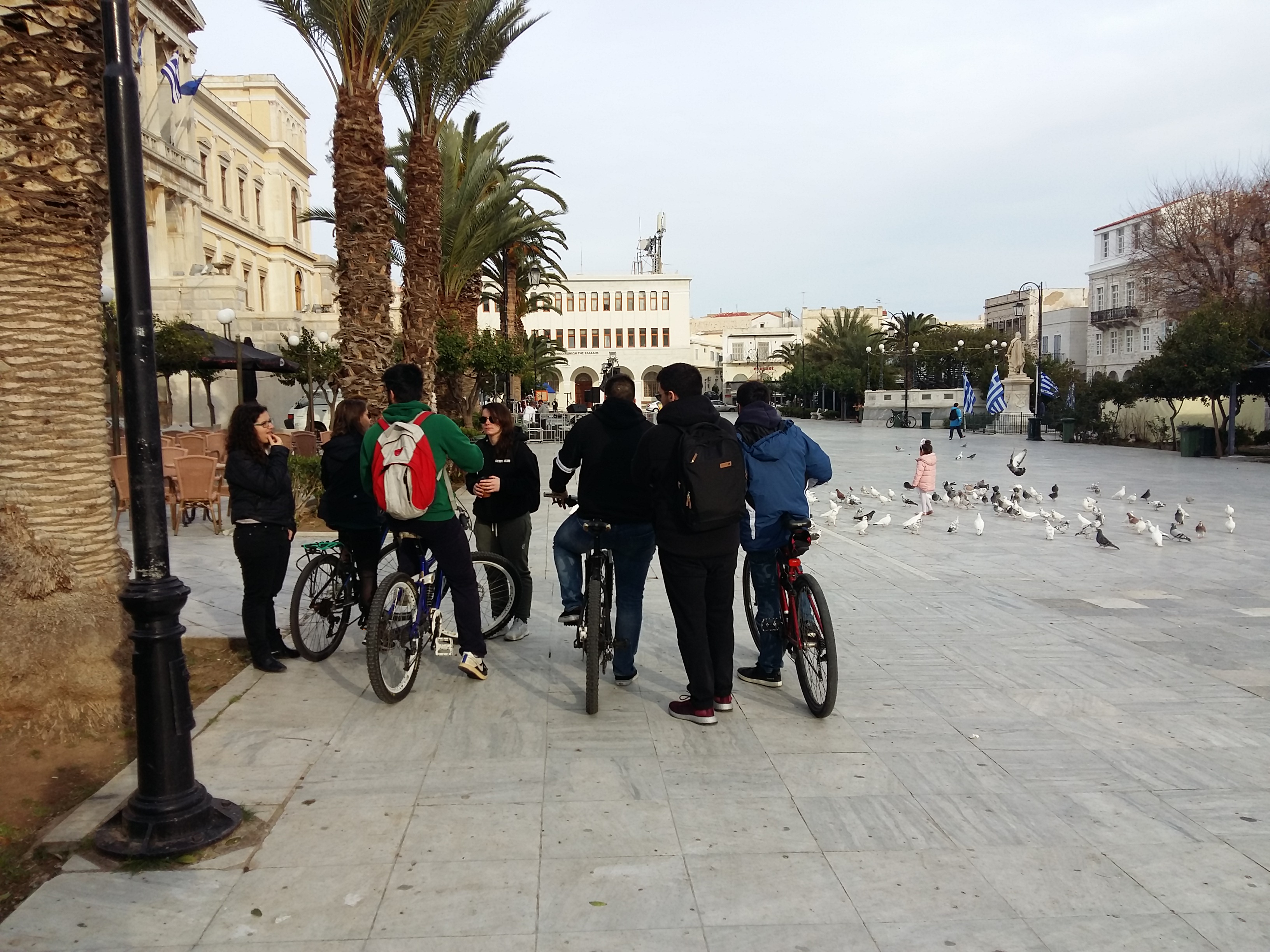 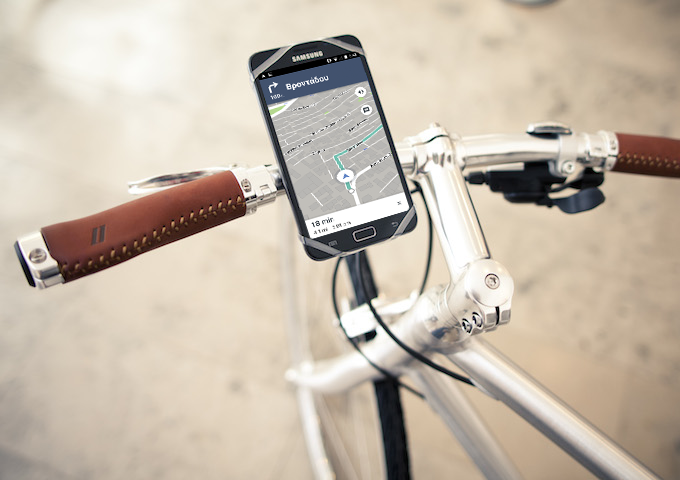 Σχεδιασμός νέων χειρονομιών 
Λειτουργία φωνητικών εντολών
Δυνατότητα αλλαγής απόστασης 
Σωστή λειτουργία σε landscape view
Improvements
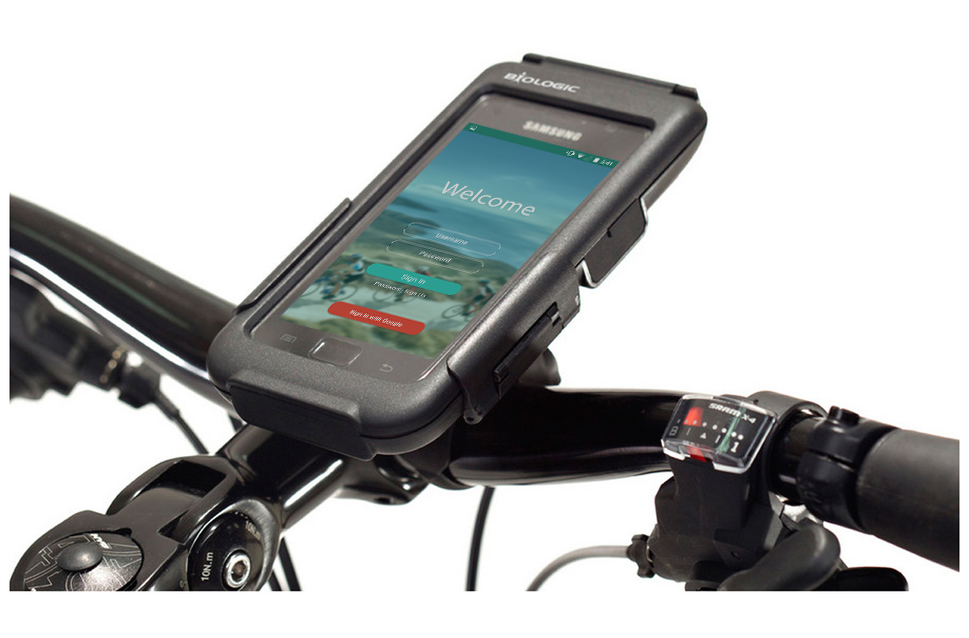 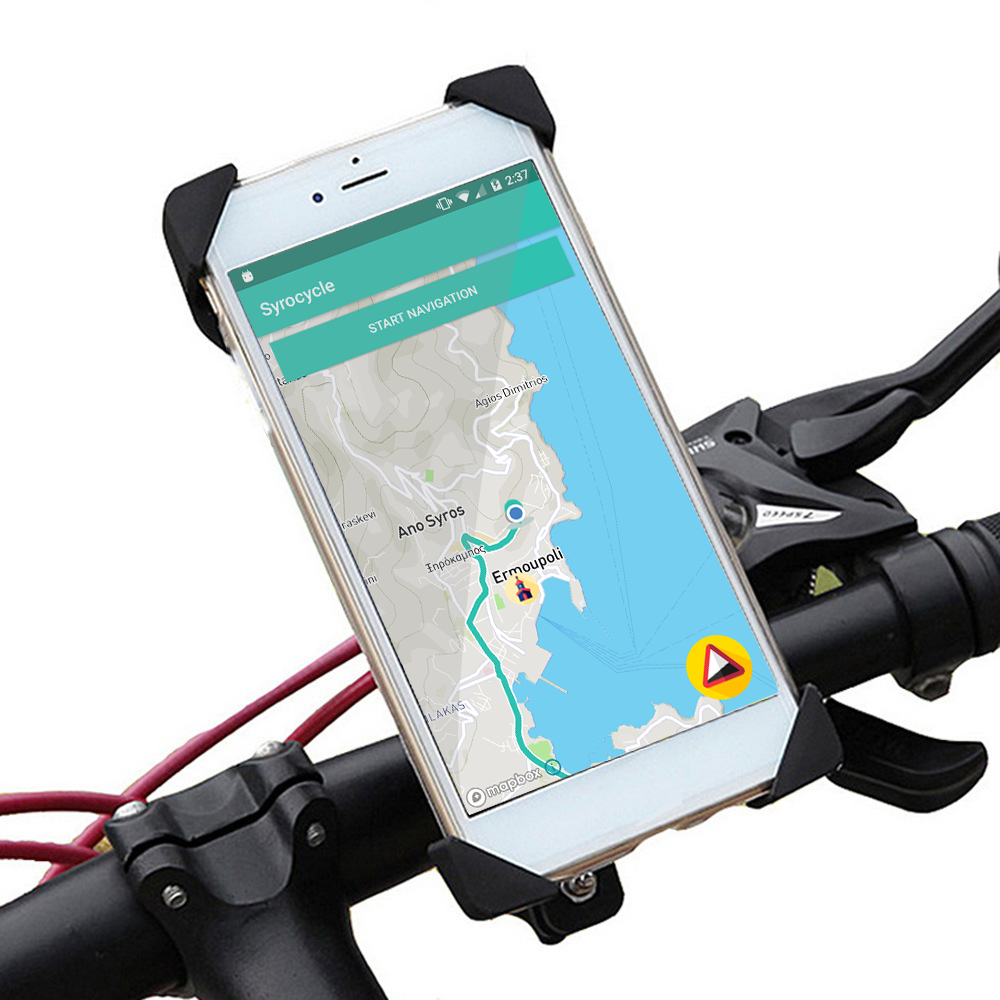 Conclusion
Αντικατάσταση εντύπου χάρτη
Πληροφορίες καθολη τη διάρκεια της διαδρομής
Συγκεκριμένες πληροφορίες για τη Σύρο
THE END